КЛИМА И КЛИМАТСКИ ЧИНИОЦИ(ФАКТОРИ)
Клима представља просечно стање временских елемената  изнад неке области,посматрано у вишегодишњем периоду(бар 10 година).

Климатски чиниоци(фактори) одређују тип климе у некој области,она је резултат њиховог узајамног деловања.

Одлике одређених типова климе описујемо преко просечних вредности температуре,влажности ваздуха,падавина,карактеристичних ветрова...
КЛИМАТСКИ ЧИНИОЦИ
Географска ширина
Поларне области
Екватор
Умерене ширине
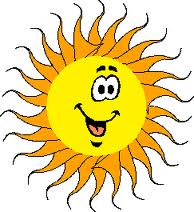 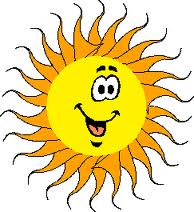 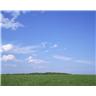 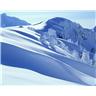 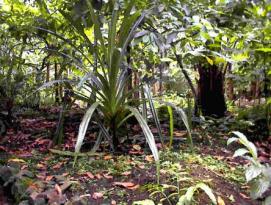 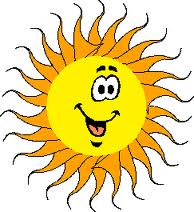 tºC ниска
tºC висока
tºC умерена
КЛИМАТСКИ ЧИНИОЦИ
РАСПОРЕД КОПНА И МОРА(БЛИЗИНА/УДАЉЕНОСТ ОД  МОРА)
Лето свежије
Зима блага
Много падавина
Лето топло
Зима хладна
Мало падавина
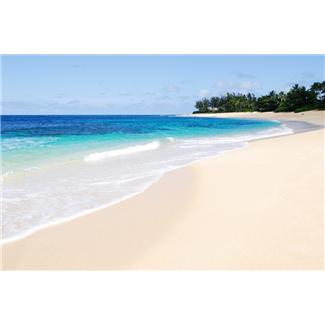 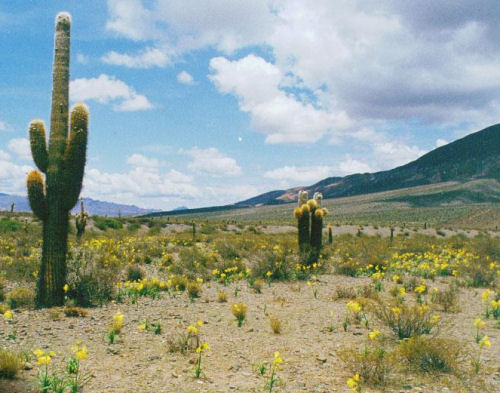 КЛИМАТСКИ ЧИНИОЦИ
Морске  струје
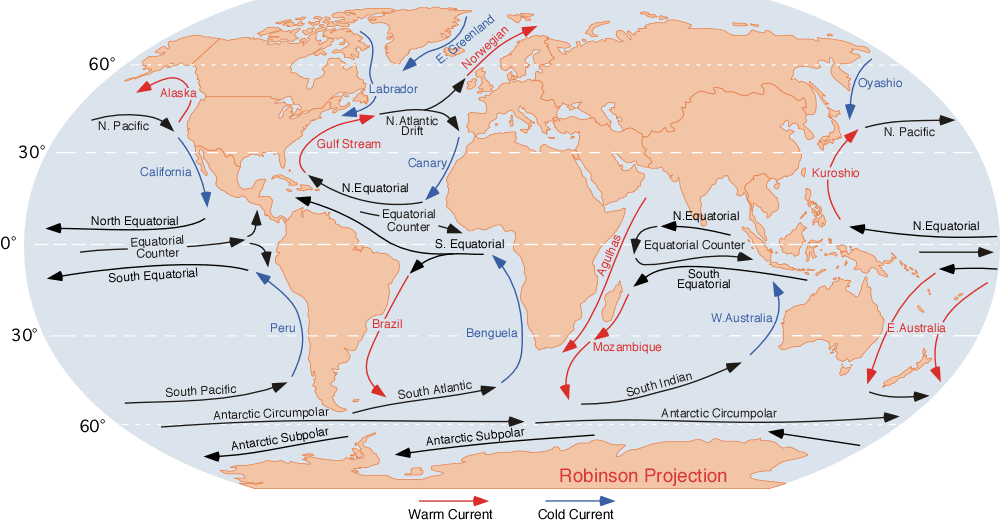 Ваздух хладан и сув
Хладне струје
ваздух топао и влажан
Топле струје
КЛИМАТСКИ ЧИНИОЦИ
ВЕТРОВИ
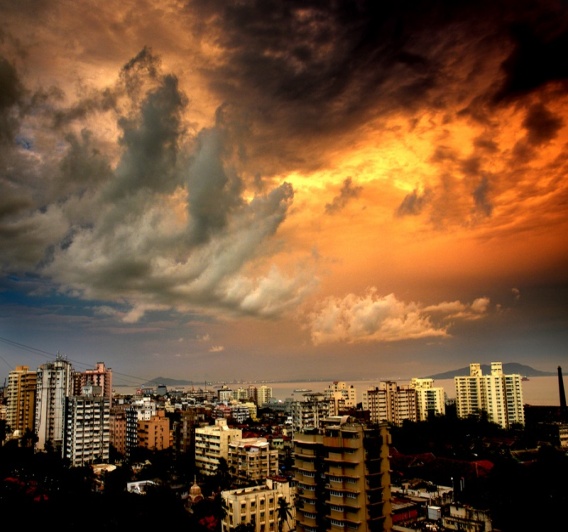 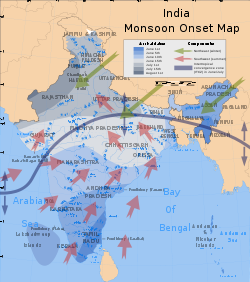 Ветар у јануару
ДОЛАЗАК МОНСУНА У МУМБАЈУ ;
ПОСЛЕ МОНСУНС КИХ  КИША
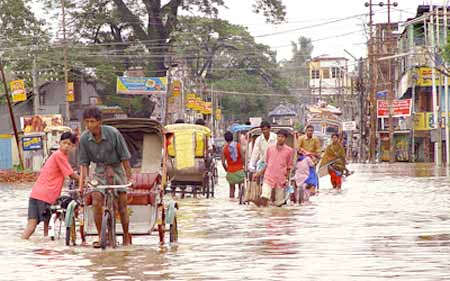 Ветар у јулу
КЛИМАТСКИ ЧИНИОЦИ
Рељеф-надморска висина
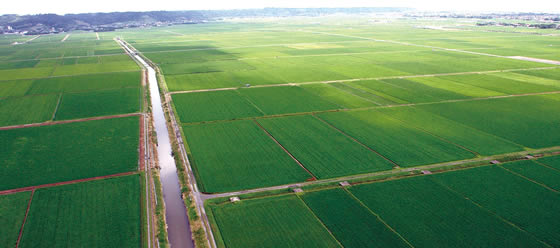 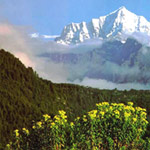 Ниже температуре
Више температуре
КЛИМАТСКИ ЧИНИОЦИ
Рељеф-правац пружања планина
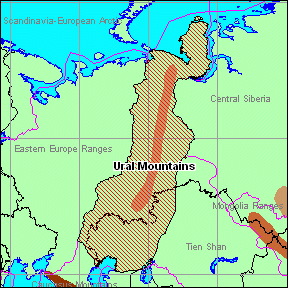 Атлантски океан
КЛИМАТСКИ ЧИНИОЦИ
БИЉНИ ПОКРИВАЧ
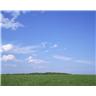 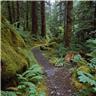 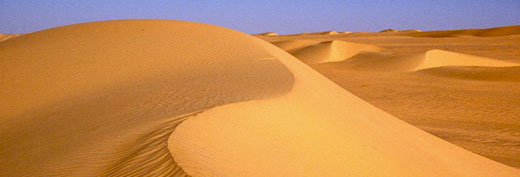 ОБЛАСТИ БЕЗ БИЉНОГ ПОКРИВАЧА БРЖЕ СЕ ГРЕЈУ И БРЖЕ ХЛАДЕ ОД ОБЛАСТИ ПОД ТРАВАМА И ШУМАМА
ТРАВНАТЕ ОБЛАСТИ СПОРИЈЕ СЕ ГРЕЈУ И ХЛАДЕ  У ОДНОСУ НА ОБЛАСТИ БЕЗ БИЉНОГ ПОКРИВАЧА
ШУМЕ СЕ НАЈСПОРИЈЕ ЗАГРЕВАЈУ И ХЛАДЕ,СМАЊУЈУ  БРЗИНУ ВЕТРА,ЗАДРЖАВАЈУ ВЛАЖНОСТ ВАЗДУХА
КЛИМАТСКИ ЧИНИОЦИ
ЧОВЕК И ЊЕГОВА ДЕЛАТНОСТ
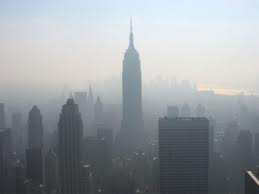 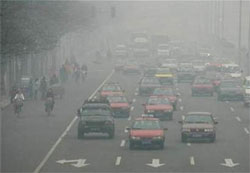 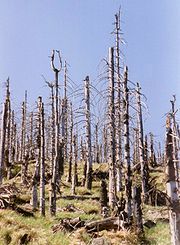 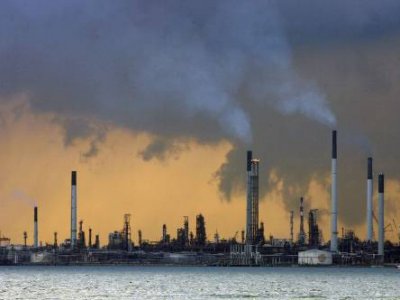 Клима-дијаграми
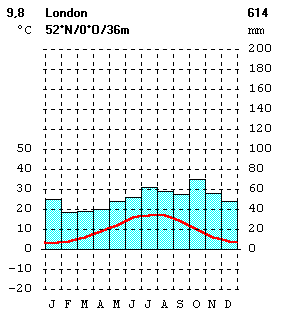 Основни елементи климе су температура и падавине.Они се могу графички приказати на клима-дијаграму.Температуре представљамо најчешће линијски,а падавине у виду стубића.
Подаци за клима-дијаграм Вршца
КЛИМАТСКИ ТИПОВИ НА ЗЕМЉИ
ПОД УТИЦАЈЕМ КЛИМАТСКИХ ЧИНИЛАЦА(ФАКТОРА)ФОРМИРАЛИ СУ СЕ РАЗЛИЧИТИ ТИПОВИ КЛИМЕ НА ЗЕМЉИ.У УЏБЕНИКУ,ОД 111.ДО 114.СТРАНЕ ПРИКАЗАНИ СУ КЛИМА-ДИЈАГРАМИ ЗА ОСНОВНЕ ТИПОВЕ КЛИМЕ.ПРОАНАЛИЗИРАЈ ИХ И НА КАРТИ СВЕТА ПОГЛЕДАЈ ЗА КОЈЕ СУ ОБЛАСТИ КАРАКТЕРИСТИЧНИ ТИ ТИПОВИ КЛИМЕ.
КЛИМАТСКИ ТИПОВИ У ЖАРКОМ ПОЈАСУ
-ЕКВАТОРИЈАЛНА;
-ТРОПСКА (САВАНСКА И МОНСУНСКА);
-ПУСТИЊСКА(СУВА ТРОПСКА).
КЛИМАТСКИ ТИПОВИ У УМЕРЕНИМ ПОЈАСЕВИМА
СРЕДОЗЕМНА И СУПТРОПСКА ВЛАЖНА;
УМЕРЕНА:
ОКЕАНСКА, 
КОНТИНЕНТАЛНА(УМЕРЕНА,СТЕПСКА,ХЛАДНА).
КЛИМАТСКИ ТИПОВИ У ХЛАДНИМ ПОЈАСЕВИМА
СУБПОЛАРНА
ПОЛАРНА
У ПЛАНИНСКИМ ПРЕДЕЛИМА ЖАРКОГ И УМЕРЕНИХ ПОЈАСЕВА ЈАВЉА СЕ ПЛАНИНСКА КЛИМА,А У ИНДУСТРИЈСКИМ НАСЕЉИМА ПОСЕБАН ТИП КЛИМЕ,ТЗВ.ГРАДСКА
Домаћи задатак:
1.Користећи ову презентацију и уџбеник, 110-111.страна,напиши у школској свесци закључак како поједини климатски чиниоци утичу на одлике климе.
2.Нацртај климадијаграм,на основу података на 109.стр. или за Вршац у свесци.Погледај климадијаграм за Лондон у прилогу и Малагу на 106.страни.
3.На карти света у атласу погледај у којим деловима су заступљени наведени типови климе(111-114.стр),покушај упамтити одлике,обрати пажњу да ли има много,умерено или мало падавина,да ли их има само у неком годишњем добу или увек,да ли је веома топло,умерено топло или хладно.Не морате све одједном научити,најбоље је да научите за један топлотни појас типове климе и одлике,па кад то савладате идете на следећи.
Успешан рад вам жели ваша наставница Весна Томић